Media Arts Intro Series
Mr. Sultan –
Principles of Design in Media Arts
7 (out of 7) Elements of Design
9 (out of 9) Principles of Design
What you will learn
Principles of Design
Principles of Design for
MEDIA ARTS
Elements of Design
DURATION
HYBRIDIZATION
INTERACTIVITY
POINT OF VIEW
LINE
SHAPE
FORM
COLOUR
VALUE
TEXTURE
SPACE
PATTERN
CONSTRAST
EMPHASIS
BALANCE
SCALE
HARMONY
RHYTHM/ MOVEMENT
UNITY
VARIETY
Up to now….
ELEMENTS = TOOLS

PRINCIPLES = HOW TO USE THOSE TOOLS
What are they?
How is one (or a group of people) supposed to look at this art? 
Are they looking at it conceptually? Looking at it with their minds, hearts, through a cultural perspective, through eyes they are not used to?
Or is it just a physical perspective. Showing something from a bird’s eye view, ant’s eye view, micro level (extremely specific), macro level (very close-up)?
Principles of Design for
POINT OF VIEW– Media Arts
Main Purpose:

You have someone looking through a point of view to add meaning to your art work
You do this to:
Make people think
Be amazed
Be attracted
Fascinated
Catch their attention
Check out the other class’ examples
POINT OF VIEW
SPACE

It’s the area around or within an image. Allows you to see some other elements as well depending how well your images are spaced.
Positive and Negative space is important, both should be balanced and pleasing to the eye.
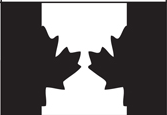 Elements of Design
The Tools
RHYTHM/ MOVEMENT
It’s the way the image “moves” in an art piece, with the intention to guide the eye to follow or look at a piece in a certain way. 
Starts the eye off on a focal point and then leads it to the rest of the piece. 

Things that can lead/ guide the eye: 
Shape
Lines
Colour
Textures
Emphasis… AND MORE!
Notice a pattern here…it’s items from your principles and elements!
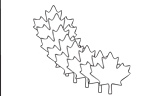 The HOW
Principles of Design
UNITY
How all parts of an image work together to be seen as a whole image. 
This is important especially from Hybridization, because if things look like they are stuck together, and still look like separate items, no one’s going to be “taken” by your artwork.
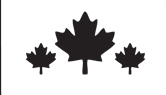 The HOW
Principles of Design
VaRiETY

 Using different elements in an image to make the item visually interesting or appeasing .
This is one you want to start and end-off with when creating.
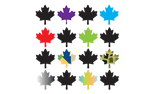 The HOW
Principles of Design
Principles of Design
Principles of Design for
MEDIA ARTS
Elements of Design
DURATION
HYBRIDIZATION
INTERACTIVITY
POINT OF VIEW
LINE
SHAPE
FORM
COLOUR
VALUE
TEXTURE
SPACE
PATTERN
CONSTRAST
EMPHASIS
BALANCE
SCALE
HARMONY
RHYTHM/ MOVEMENT
UNITY
VARIETY
LOOK WHAT YOU KNOW!
First of all, not all at the same time
Perhaps start-off with a “vision” in your mind, and look at one to two Principles of Media Arts you want to incorporate in your piece
Let your mind wander, play with a pencil and paper or Art Board on Illustrator
When you have drafted/ created something, look back at your PRINCIPLES, and see how you can use the elements
Make edits, alterations, touch-ups, or start-over again utilizing the ELEMENTS to satisfy the principles of design
How do you use them?
Pick one or two Principles of Media Arts that you would like to accomplish
Chose 3 to 5 Principles you would like to have incorporated in your art piece
Decide on 3 or 4 ELEMENTS you are going to use to satisfy the Principles of Design in your piece. 
We will build-up from there.
If you found the previous difficult…